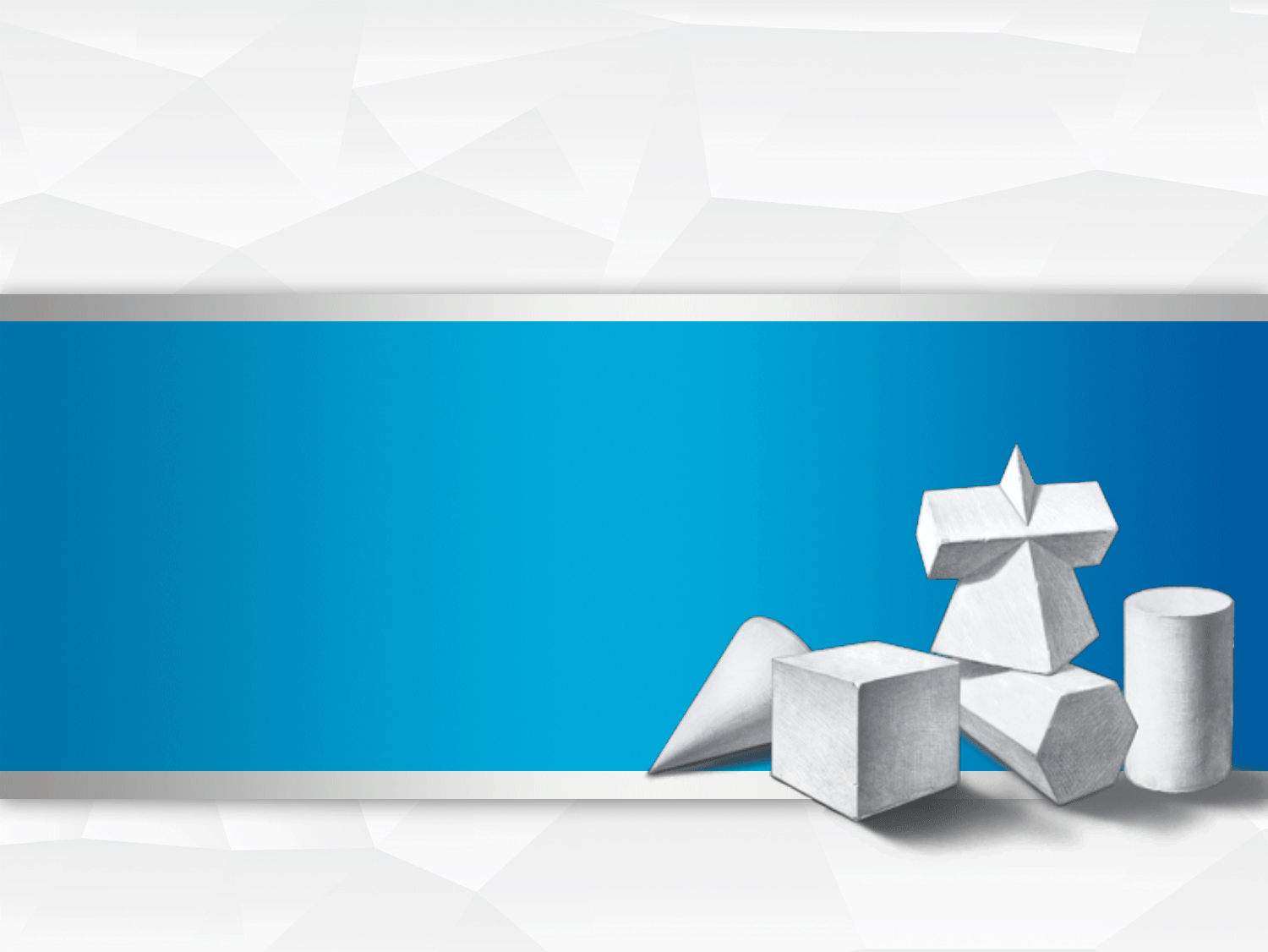 习题课
第六章   数据的分析
第2课时  方差在数据分析
         中的应用
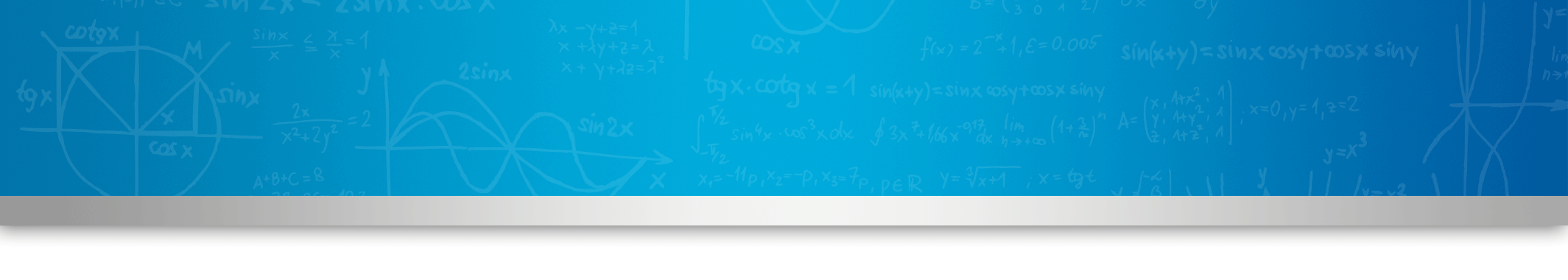 1
方差与平均数的综合应用
类型
1．【2016·内蒙古】某射击队为从甲、乙两名运动员
        中选拔一人参加全国比赛，对他们进行了8次测
        试，测试成绩(单位：环)如下表：
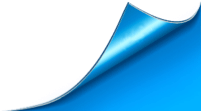 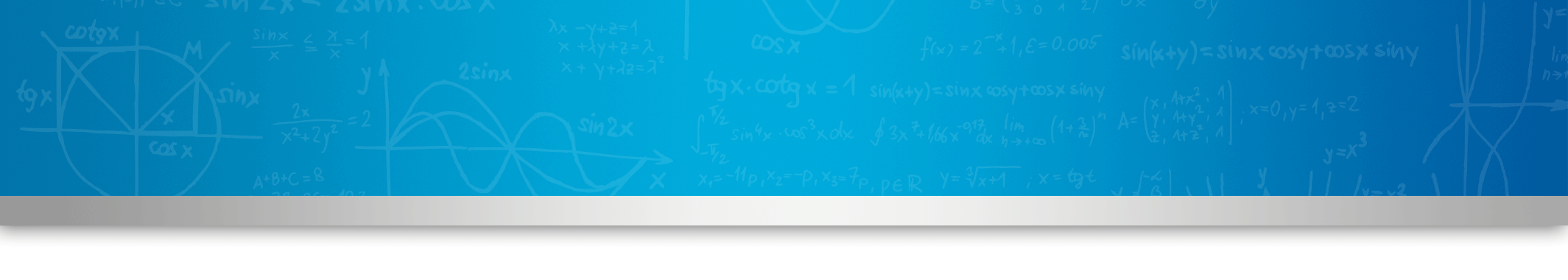 (1)根据表格中的数据，计算出甲的平均成绩是
     ________环，乙的平均成绩是________环．
(2)分别计算甲、乙两名运动员8次测试成绩的方差．
9
9
甲的方差为s甲2＝     [(10－9)2＋(8－9)2＋(9－9)2＋(8－9)2＋(10－9)2＋(9－9)2＋(10－9)2＋(8－9)2]＝0.75，
乙的方差为s乙2＝      [(10－9)2＋(7－9)2＋(10－9)2＋(10－9)2＋(9－9)2＋(8－9)2＋(8－9)2＋(10－9)2]＝1.25.
解：
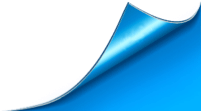 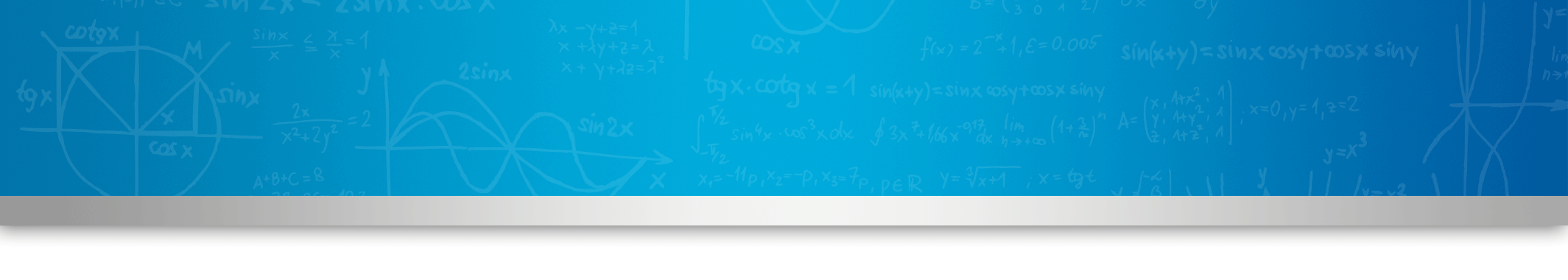 (3)根据(1)(2)计算的结果，你认为推荐谁参加全国
    比赛更合适？并说明理由．
由(1)(2)可知甲、乙的平均成绩相等，甲的方差小，
甲比较稳定，故选甲参加全国比赛更合适．
解：
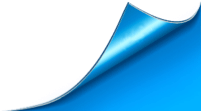 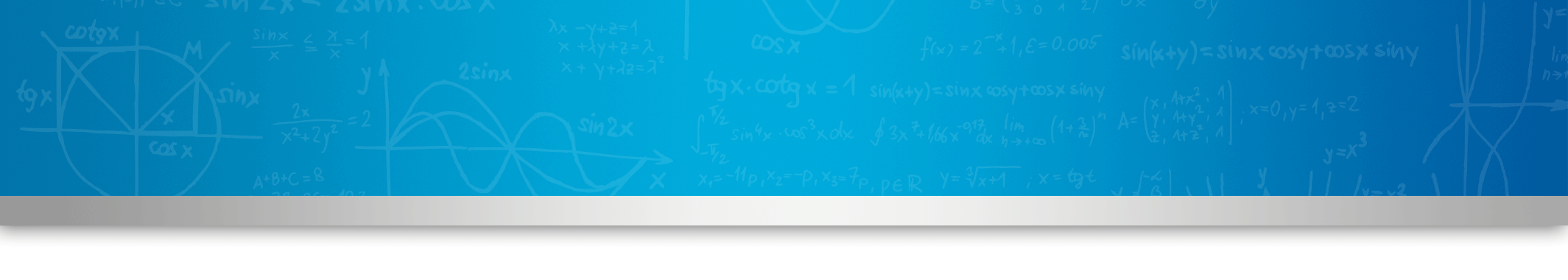 2
方差与中位数的综合应用
类型
2．我校准备挑选一名跳高运动员参加江东区中学生运动会，对跳高运动队的甲、乙两名运动员进行了8次选拔比赛，他们的成绩(单位：cm)如下：
     甲：170　165　168　169　172　173　168　167
     乙：160　173　172　161　162　171　170　175
     (1)甲、乙两名运动员的跳高平均成绩分别是多少？
甲的平均成绩为169 cm，
乙的平均成绩为168 cm.
解：
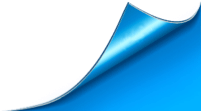 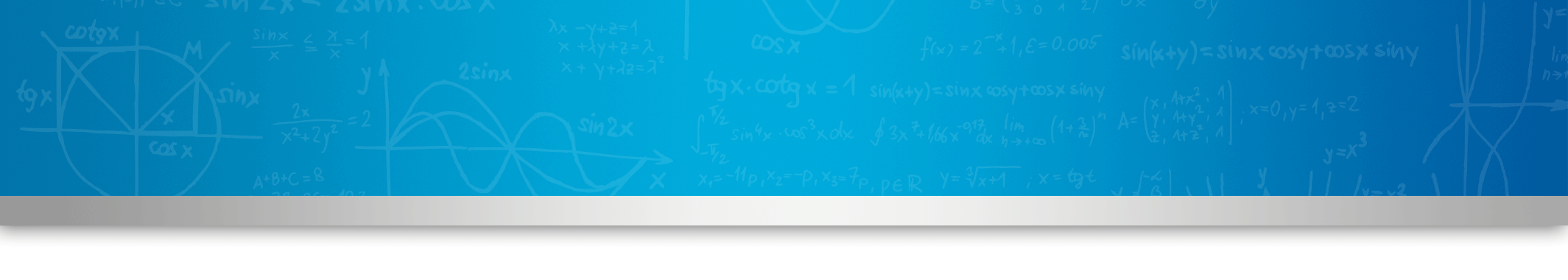 (2)哪名运动员的成绩更稳定？
(3)若预测，跳过165 cm(包含165 cm)就很可能获得冠军．该校为了获得冠军，可能选哪名运动员参赛？若预测跳过170 cm(包含170 cm)才能获得冠军呢？
(2)s甲2＝6，s乙2＝31.5，所以甲运动员的成绩更稳定．
(3)若跳过165 cm(包含165 cm)就很可能获得冠军，则在 
    这8次成绩中，甲8次都跳过了165 cm，而乙只有5次，  
   所以应选甲运动员参赛；若跳过170 cm(包含170 cm)
   才能获得冠军，则在这8次成绩中，甲只有3次跳过了  
   170 cm，而乙有5次，所以应选乙运动员参赛．
解：
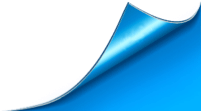 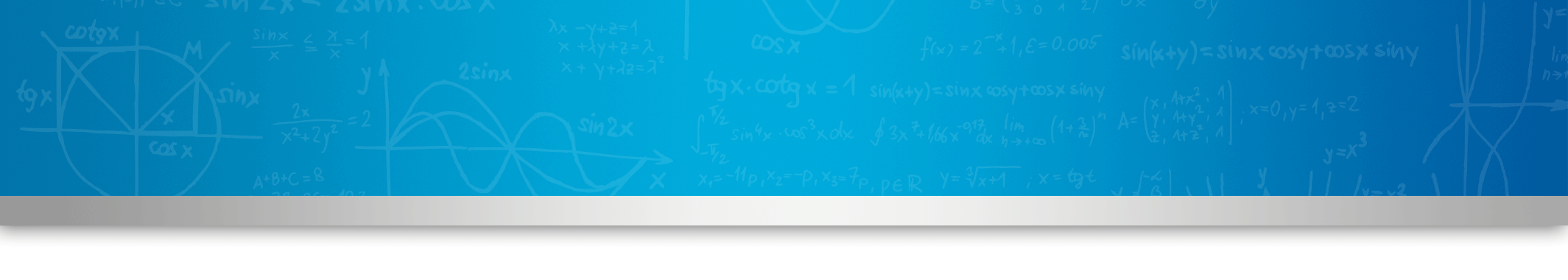 3
方差与平均数、中位数、众数的综合应用
类型
3．为了了解学生关注热点新闻的情况，“两会”期间，小明对班级同学一周内收看“两会”新闻的次数情况作了调查，调查结果统计如图所示(其中男生收看3次的人数没有标出)．
      根据上述信息，解答下列问题：
      (1)该班级女生人数是______，
          女生收看“两会”新闻次
           数的中位数是_______次．
20
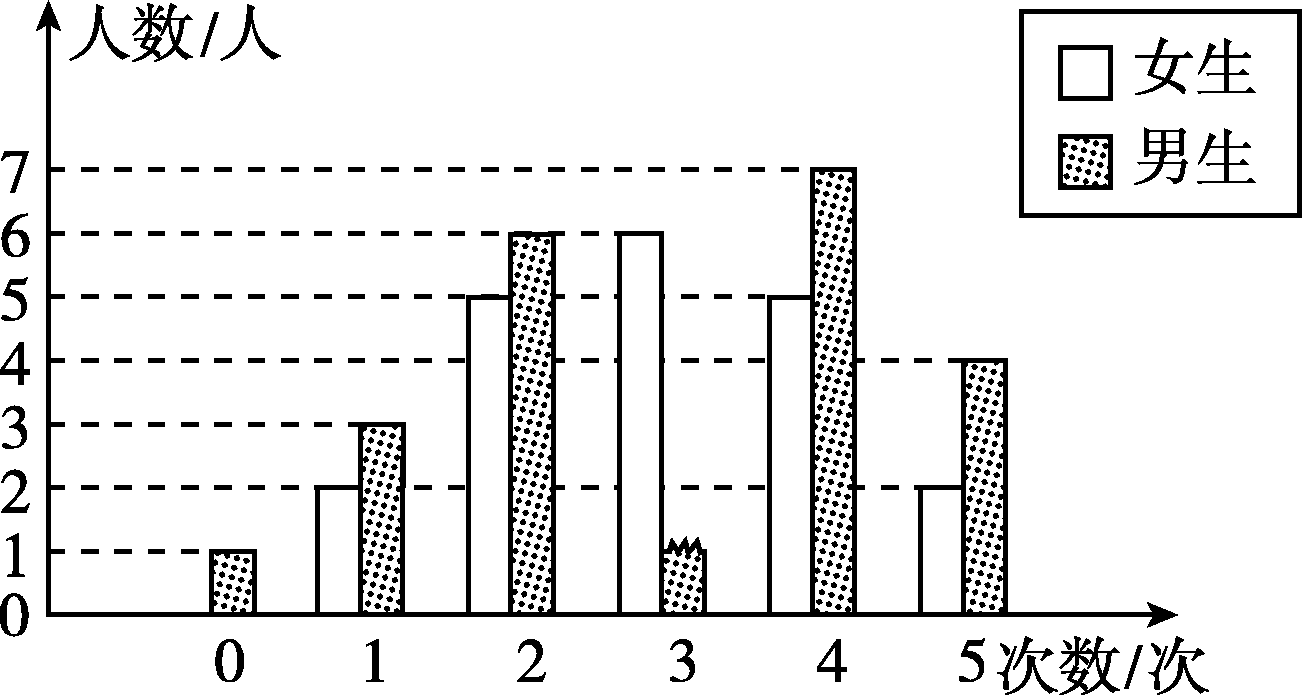 3
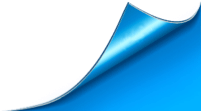 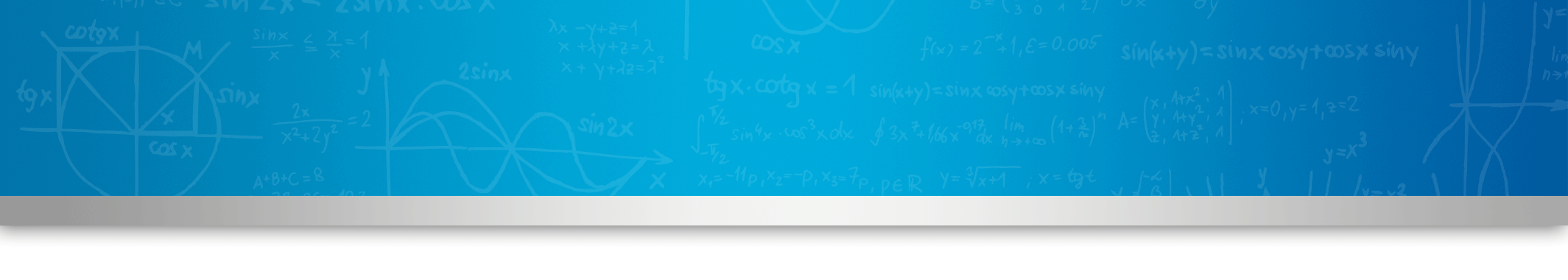 (2)对于某个群体，我们把一周内收看某热点新闻次数不低于3次的人数占其所在群体总人数的百分比叫做该群体对某热点新闻的“关注指数”．如果该班级男生对“两会”新闻的“关注指数”比女生低5%，试求该班级男生人数．
由题意知，该班级女生对“两会”新闻的“关注指数”为      ×100%＝65%，所以男生对“两会”新闻的“关注指数”为60%.
设该班级的男生有x人，则                         ＝60%，
解得x＝25.    所以该班级男生有25人．
解：
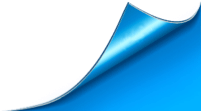 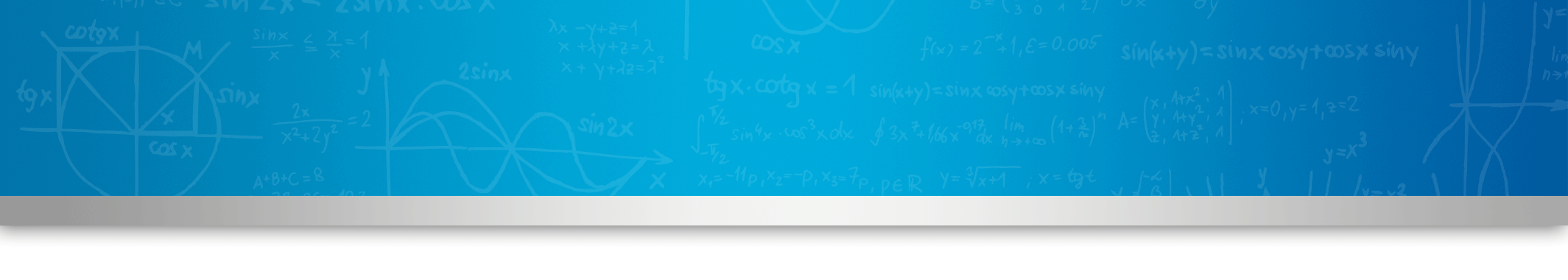 (3)为进一步分析该班级男、女生收看“两会”新闻次数的特点，小明给出了男生的部分统计量(如表)．
根据你所学过的统计知识，适当计算女生的有关统计量，进而比较该班级男、女生收看“两会”新闻次数的波动大小．
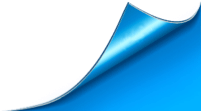 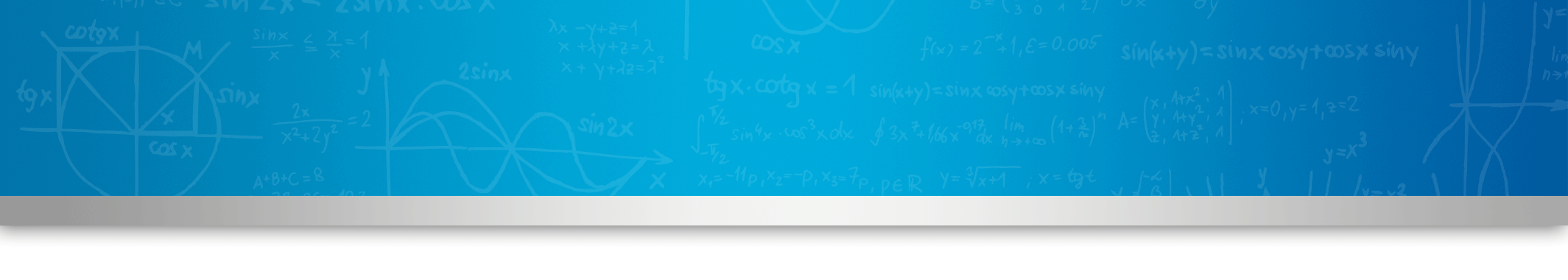 该班级女生收看“两会”新闻次数的平均数为
                                                    ＝3(次)，
女生收看“两会”新闻次数的方差为
       [2×(1－3)2＋5×(2－3)2＋6×(3－3)2＋5×(4－3)2＋2×(5－3)2]＝       .
因为2＞       ，所以男生比女生的波动大．
解：
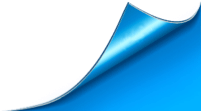 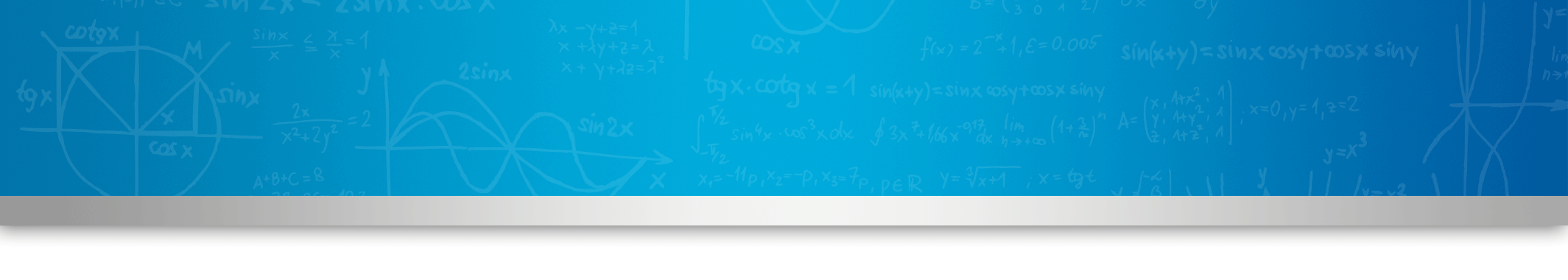 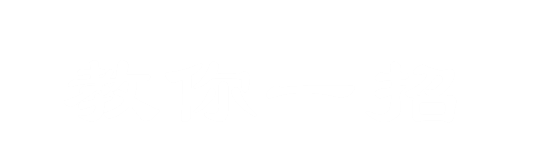 数据分析的方法：
(1)理解平均数、中位数、众数反映的是数据的集中
     趋势，方差与标准差反映的是数据的波动程度．
(2)在具体问题中，根据实际问题灵活选择合适的数
    据解决相关问题．
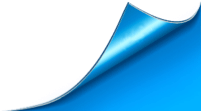